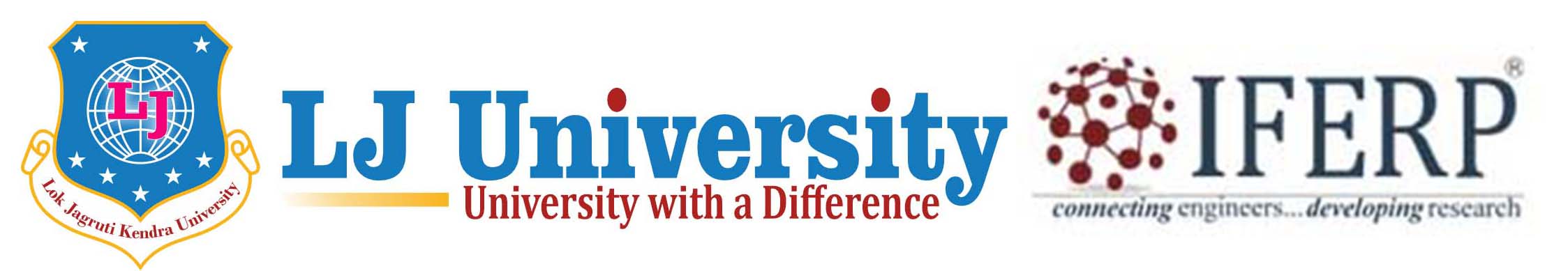 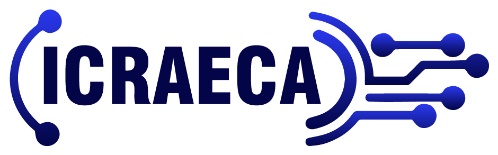 Guidelines:-
The below given slides are for your reference.
Follow this template for your presentation.
Make the slides based on your given time limit (10-15 minutes).
 To make the slides more attractive do add more images than the sentences.
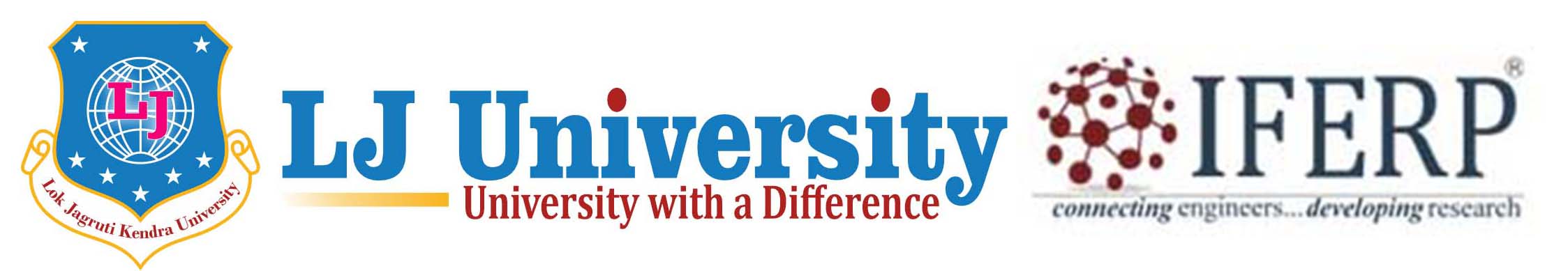 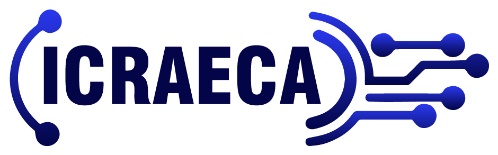 Research Article Title
1)Author and Coauthor name.
2)Guide name.
International Conference on Recent Advances in Engineering and Computer Applications-2023,14th & 15th July 2023
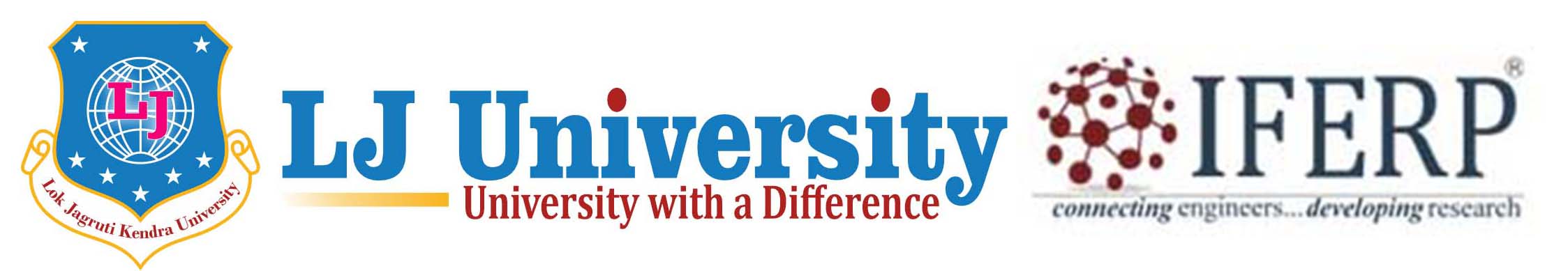 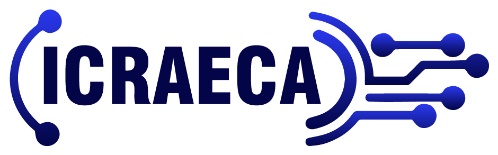 Biography:-
International Conference on Recent Advances in Engineering and Computer Applications-2023,14th & 15th July 2023
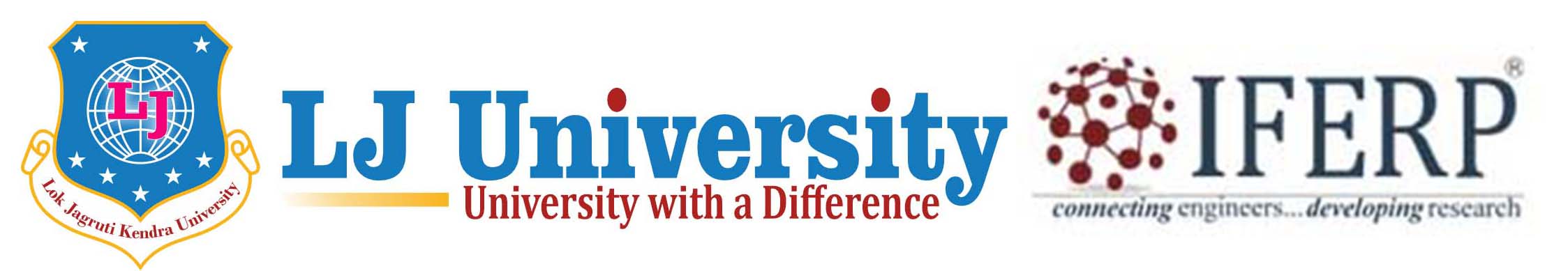 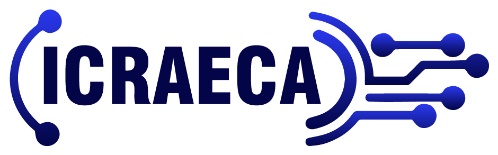 Abstract:-
International Conference on Recent Advances in Engineering and Computer Applications-2023,14th & 15th July 2023
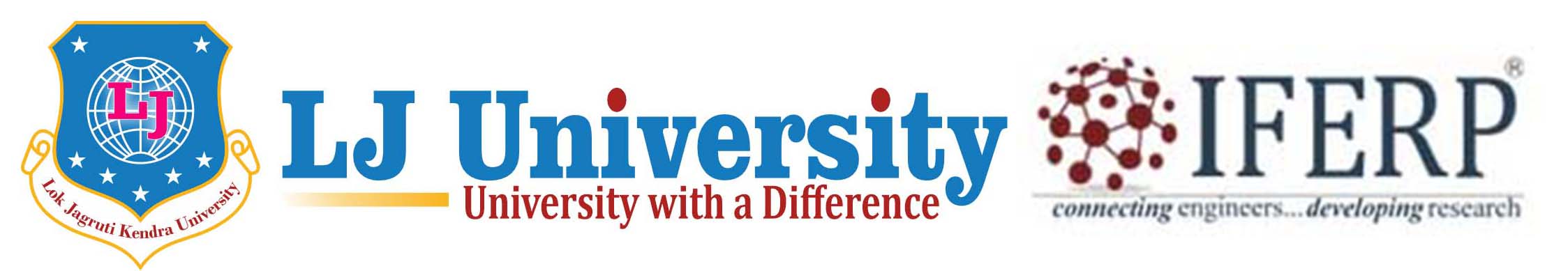 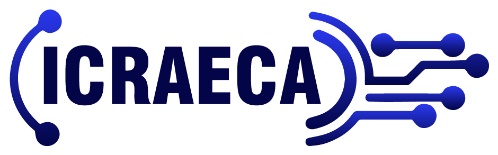 Description:-
International Conference on Recent Advances in Engineering and Computer Applications-2023,14th & 15th July 2023
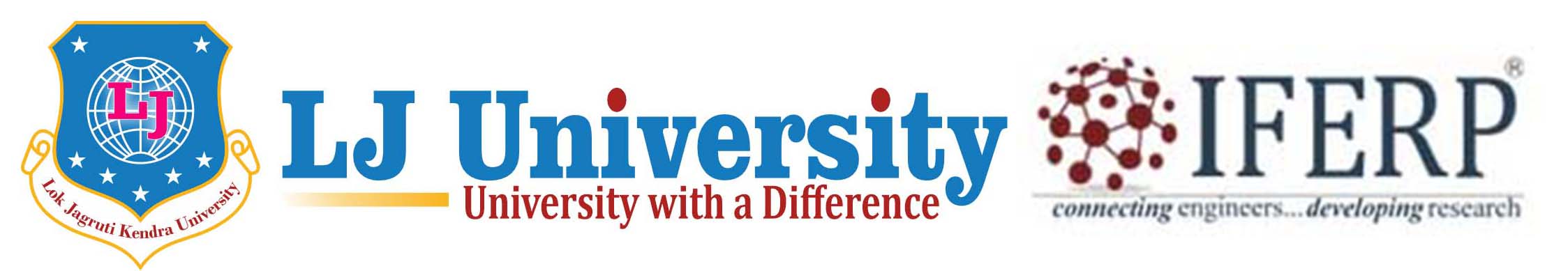 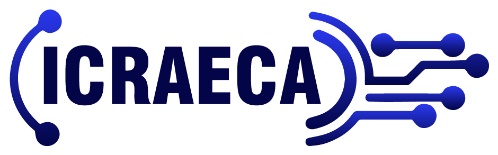 Conclusion:
International Conference on Recent Advances in Engineering and Computer Applications-2023,14th & 15th July 2023
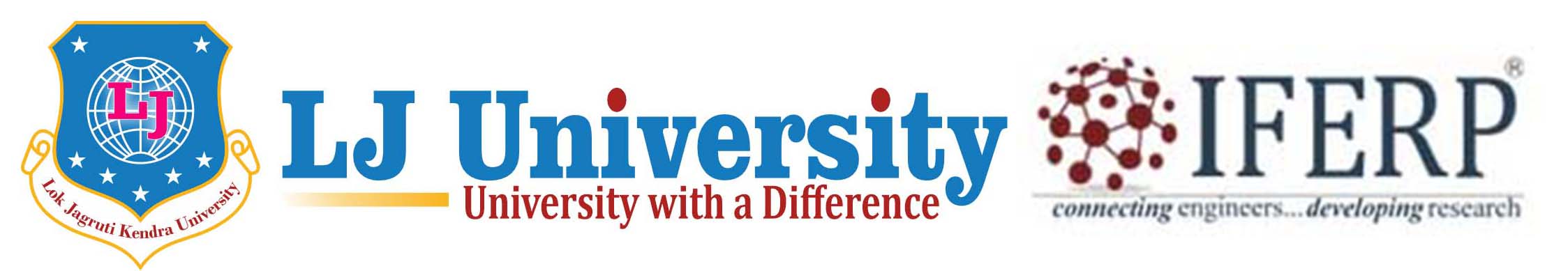 Appendix:
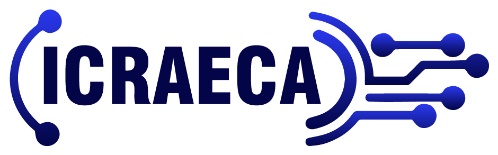 International Conference on Recent Advances in Engineering and Computer Applications-2023,14th & 15th July 2023
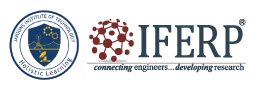 Thanking you…!!
All The Best for 
                     the best in you…!!
International Conference on Recent Advances in Engineering and Computer Applications-2023,14th & 15th July 2023